2/13/2013
TTML Aspect Ratio Issue
1
Positioning Example
<?xml version="1.0" encoding="utf-8"?>
<tt xml:lang="en"
    xmlns="http://www.w3.org/ns/ttml"
    xmlns:tts="http://www.w3.org/ns/ttml#styling"
    xmlns:ttm="http://www.w3.org/ns/ttml#metadata"
    xmlns:ttp="http://www.w3.org/ns/ttml#parameter"
    tts:extent="320px 240px"
    ttp:pixelAspectRatio="1 1">
<head>
  <layout>
    <region xml:id="topLeft">
      <style tts:origin="0% 0%" tts:extent="100% 100%" tts:displayAlign="before" tts:textAlign="start"/>
    </region>
    <region xml:id="middleCenter">
      <style tts:origin="0% 0%" tts:extent="100% 100%" tts:displayAlign="center" tts:textAlign="center"/>
    </region>
    <region xml:id="bottomRight">
      <style tts:origin="0% 0%" tts:extent="100% 100%" tts:displayAlign="after"  tts:textAlign="end"/>
    </region>
  </layout>
</head>
<body>
  <div>
    <p begin="0s" end="1s" region="topLeft">Top Left</p>
    <p begin="0s" end="1s" region="middleCenter">Middle Center</p>
    <p begin="0s" end="1s" region="bottomRight">Bottom Right</p>
  </div>
</body>
</tt>
Authoring Intent (4x3 aspect ratio)
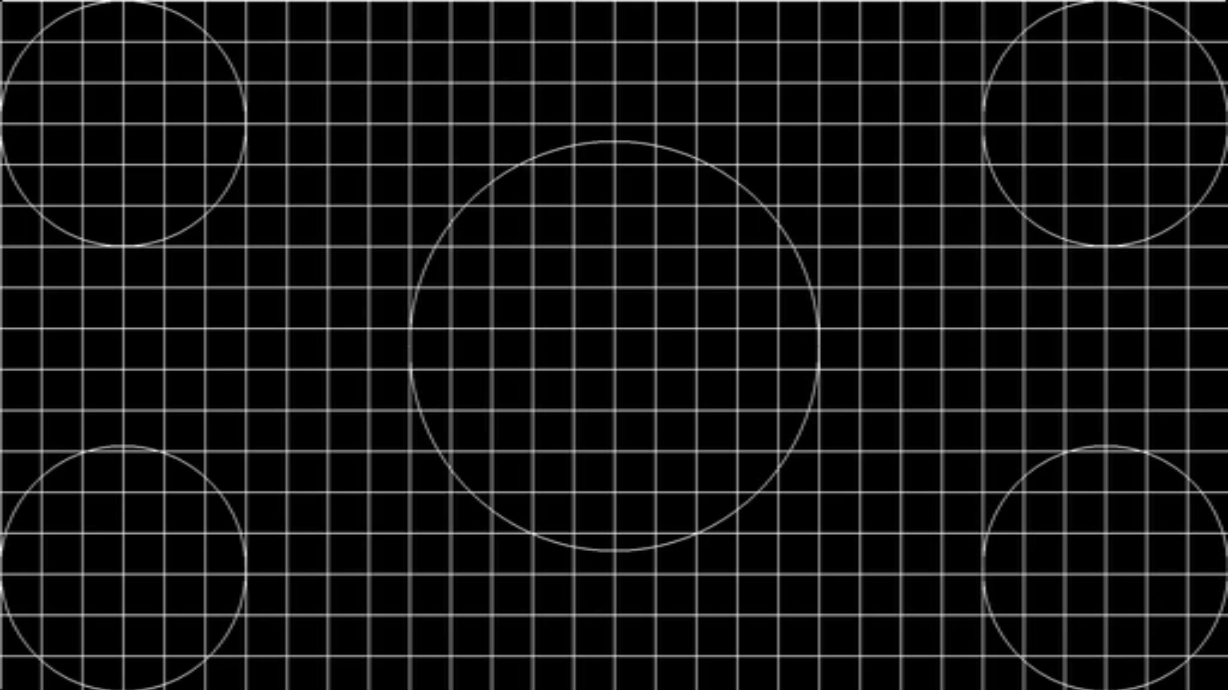 Top Left
Middle Center
240px
Bottom Right
320px
Authoring Constraints
The final aspect ratio of the video is not known at the time the captions are authored.
The captions are authored in the 4x3 space to be conservative.
In addition, the authored captions may be used on different aspect ratio videos in different markets.
Ex: 4x3 video in Latin America, 16x9 video in US for the same movie
Ideally, the captions would not need to be re-authored or transformed for the different aspect ratio videos.
Sample Player Render
16x9 720p version of the same video (1280x720)

Rendered with green letterboxing on a 16x10 display (1280x800)
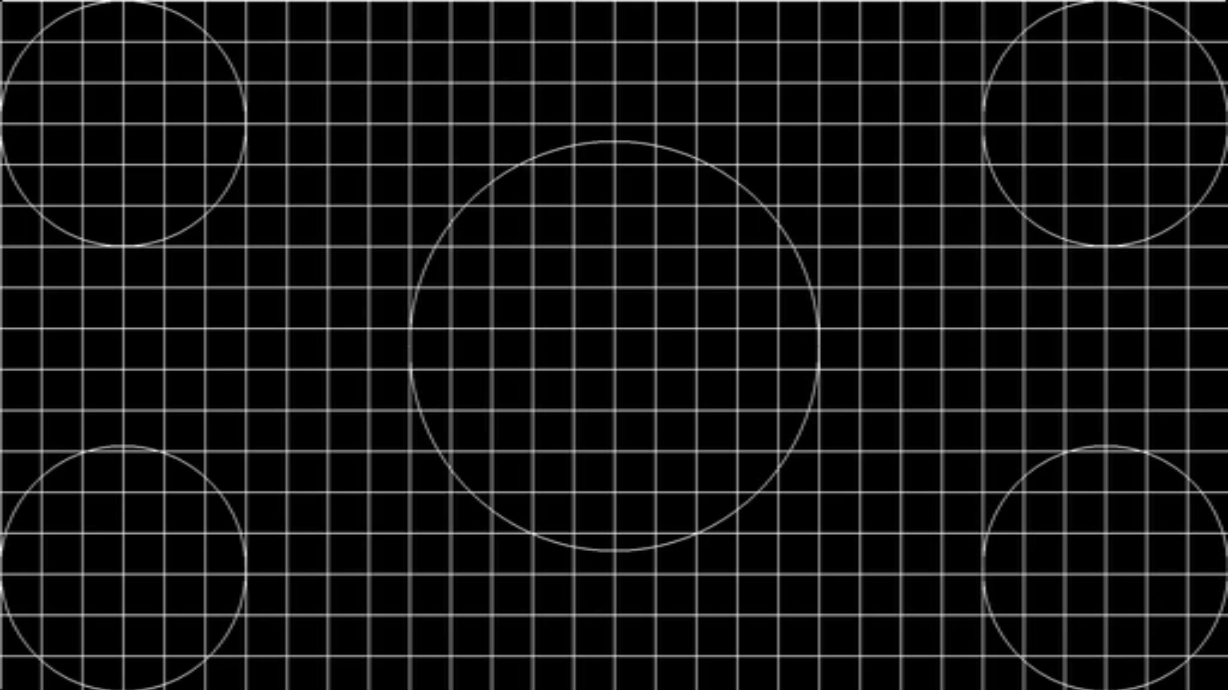 Possible Rendering Interpretations
Scale authored pixels to video resolution
Scale authored pixels to display resolution
Preserve authored pixels and render inside the video resolution
Preserve authored aspect ratio (4x3) and scale to the video resolution
1. Scale authored pixels to video resolution
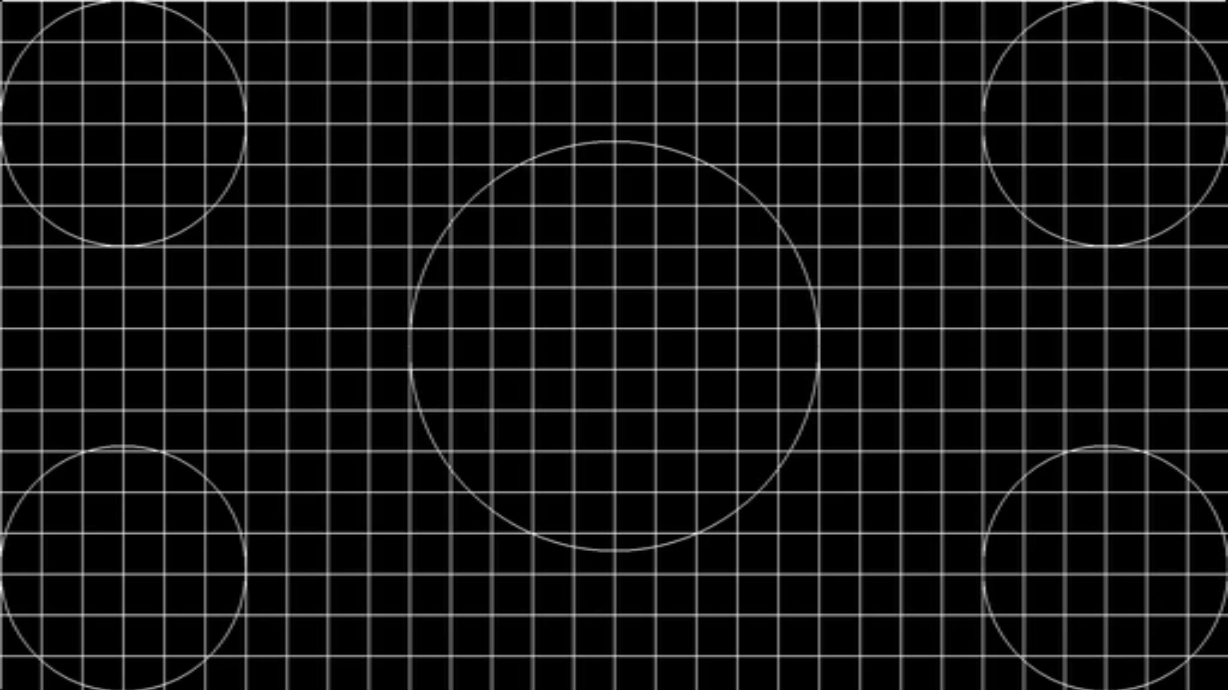 Top Left
Middle Center
Bottom Right
2. Scale authored pixels to display resolution
Top Left
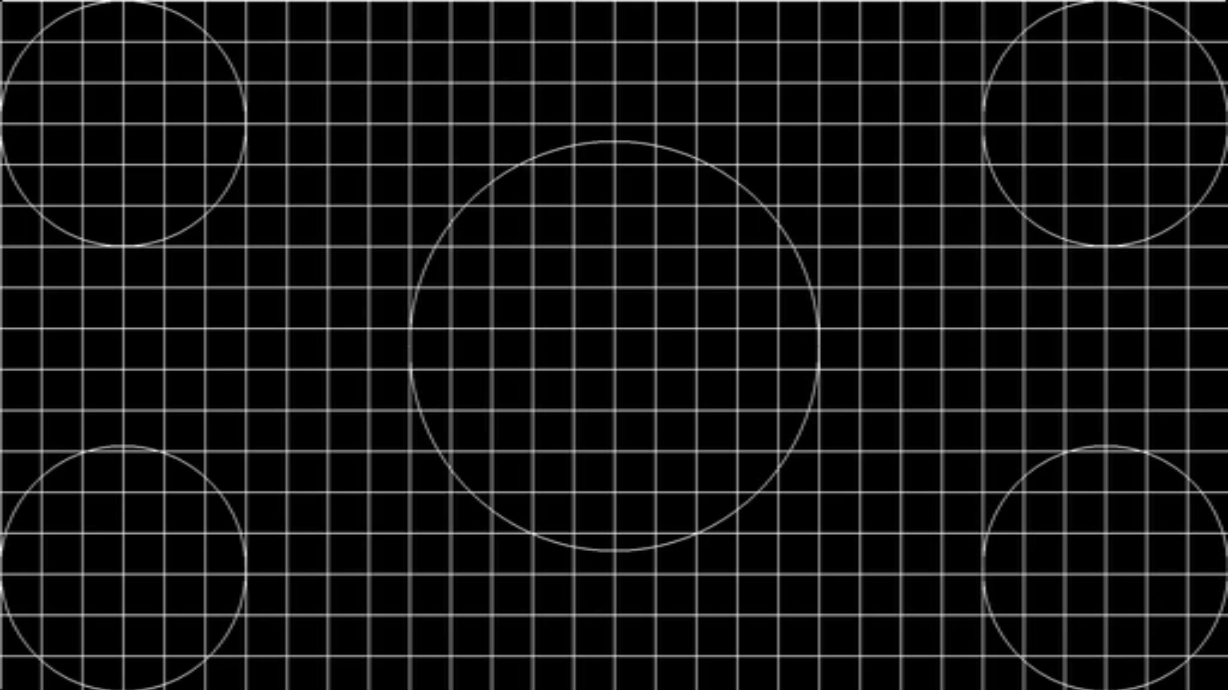 Middle Center
Bottom Right
3. Preserve authored pixels and render them inside the video resolution
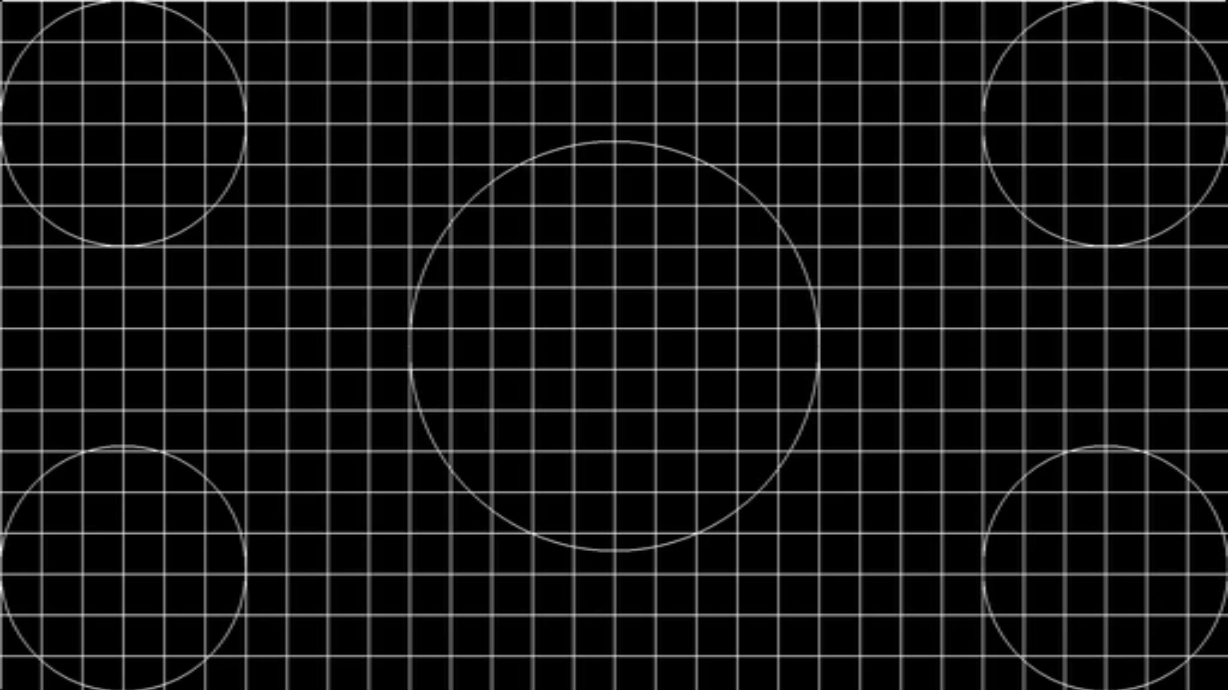 Top Left
Middle Center
Bottom Right
320x240px
4. Preserve authored aspect ratio (4x3) and scale to the video resolution
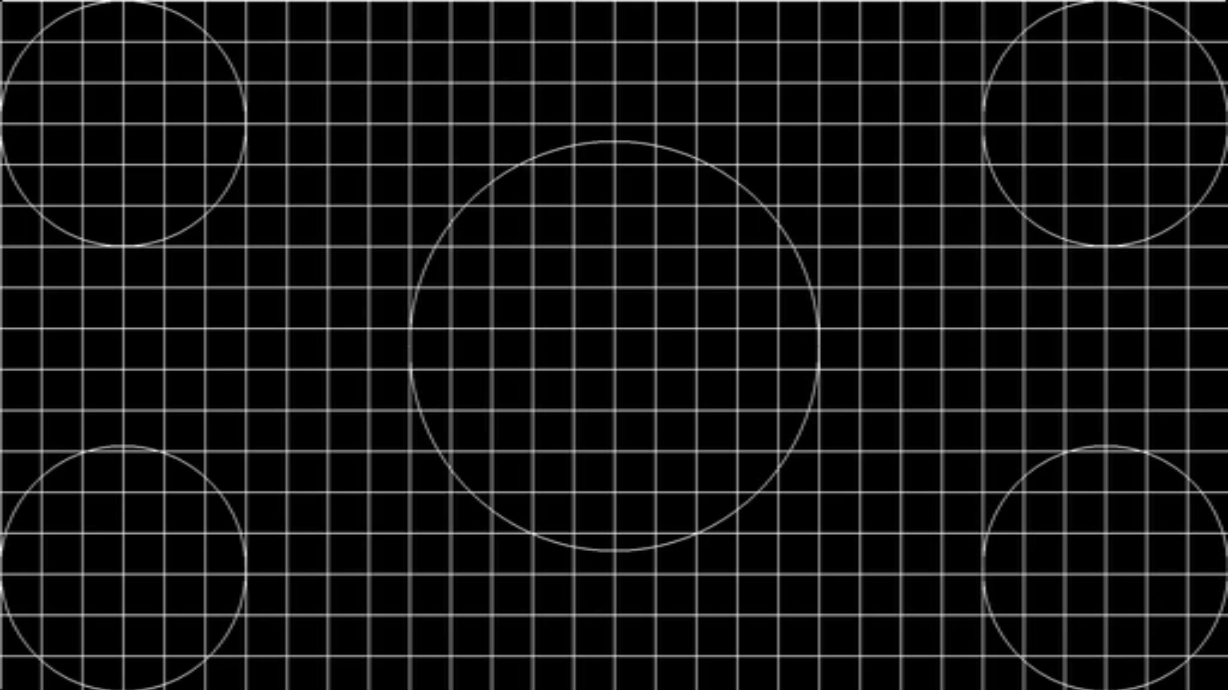 Top Left
Middle Center
4x3
320x240px
Bottom Right
Resolving the Specification Ambiguity
Proposal #1: Use extent and pixelAspectRatio on TT element to describe this behavior
Specify that the aspect ratio of the root container region is defined by the extent and the pixelAspectRatio placed on the TT element.
The root container region should be centered in the caption display area.
Proposal #2: Define a new tts:aspectRatio attribute
The aspect ratio of the root container region is specified if this attribute is placed on the TT element.